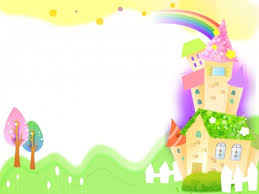 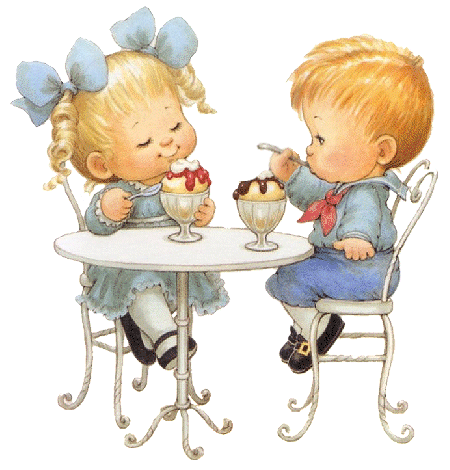 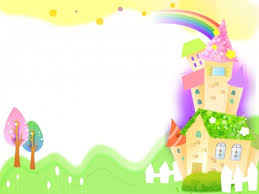 Рациональное питание дошкольников
Одно из необходимых условий  гармоничного роста дошкольников
 физического и нервно-психического развития
 устойчивости к воздействию инфекций и других неблагоприятных факторов внешней среды
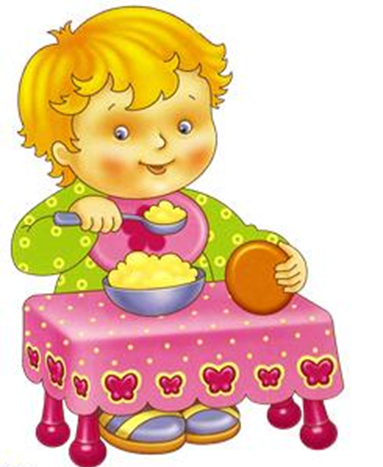 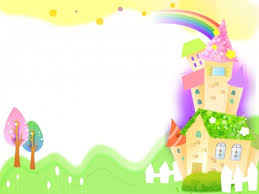 Факторы определяющие  соответствие  питания принципам здорового образа жизни
Состав продуктов питания
Их качество и количество
Режим и организация
Оптимизация производственного контроля
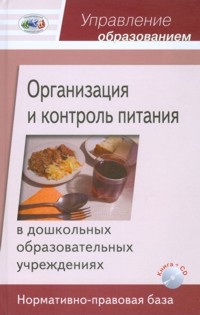 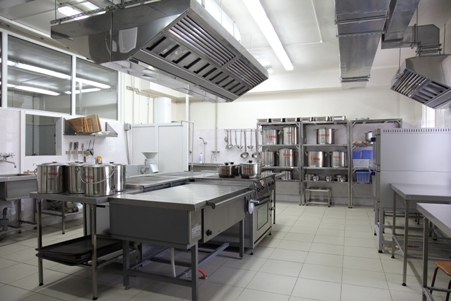 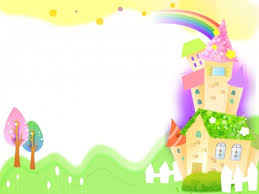 Выполнение основных норм питания
Выдерживается достаточное обеспечение калорийности важных пищевых компонентов
Используется максимальное разнообразие рациона
Проводится технологическая и кулинарная обработка продуктов
Пища, всегда имеет хорошие вкусовые качества
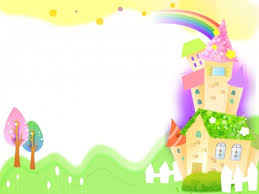 Условия рационального питания
Правильный подбор продуктов, обеспечивающий нормы физиологических потребностей детей;
 Строгий режим питания, который должен предусматривать не менее 4-х приемов пищи;
Длительность промежутков между отдельными приемами пищи не должна превышать 3,5-4 часов
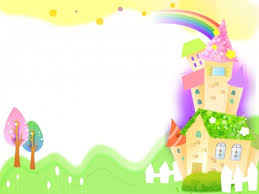 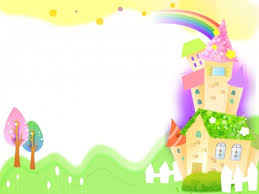 Организация питьевого режима
Питьевой режим проводиться в соответствии с требованиями  СанПиН;
Питьевая вода доступна воспитанникам в течение всего времени нахождения в саду
Размеры потребления воды ребёнком зависят от времени года и двигательной активности ребёнка
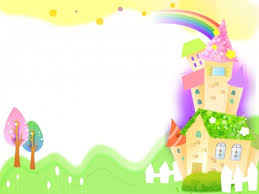 Основные принципы организации питания  в ДОУ:
Соответствие энергетической ценности рациона энергозатратам ребёнка;
Сбалансированность в рационе всех заменимых и незаменимых пищевых веществ
Максимальное разнообразие продуктов и блюд, обеспечивающих сбалансированность рациона
 правильная кулинарная и технологическая обработка продуктов
Оптимальный режим питания, обстановка, формирующая у детей навыки культуры приема пищи
Соблюдение гигиенических требований к питанию детей в организованных коллективах
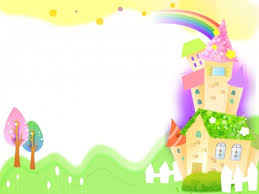 Организация  работы по пропаганде здорового питания
Соблюдается оптимальный режим питания
Проводится работа по формированию у детей навыков культуры питания
Проводятся  Дни открытых дверей на тему: « Организация питания»
Планируется  оформление информационных стендов по вопросам здорового питания